Head and neck Cancer Clinical Advisory Group
Research Report
10/09/2019

Dave Rea 
Steve Thomas
NIHR CRN High Level Objectives 2019-20
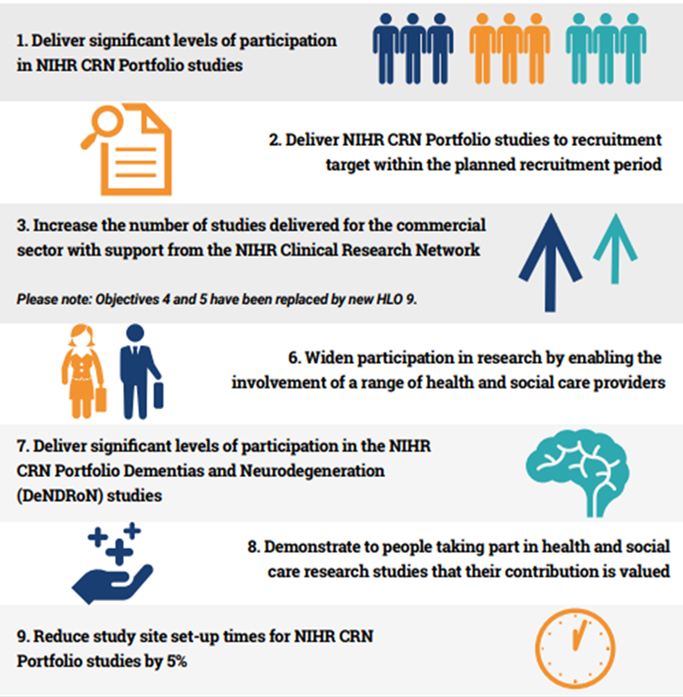 HLO 1
	Target - 28,883 recruits

HLO 2						Commercial – 80%		
	Non Commercial – 80%

HLO 9   	
	Commercial – 80 days
	Non-commercial – 62 days
Harmonised speciality objectives 2019-20
Harmonised speciality objectives have been introduced

30 individual speciality objectives replaced by 5 harmonised objectives
Increasing early career researchers involvement in NIHR portfolio research.
Specific areas within cancer, currently under represented.
 Cancer Surgery
 Radiotherapy
 Rare Cancers
 Teenage and Young Adults
Cancer recruitment per million population 2019-20
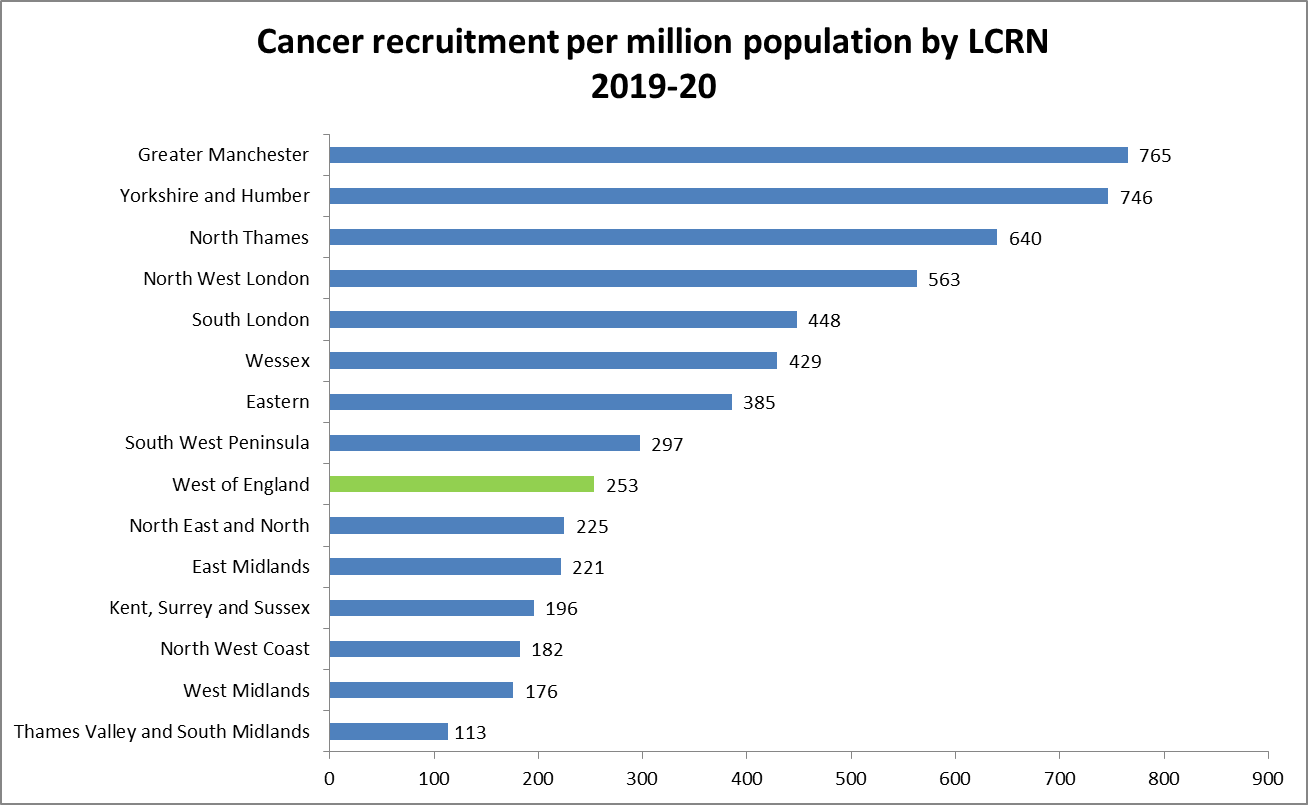 Head and neck cancer recruitment by LCRN 2019-20
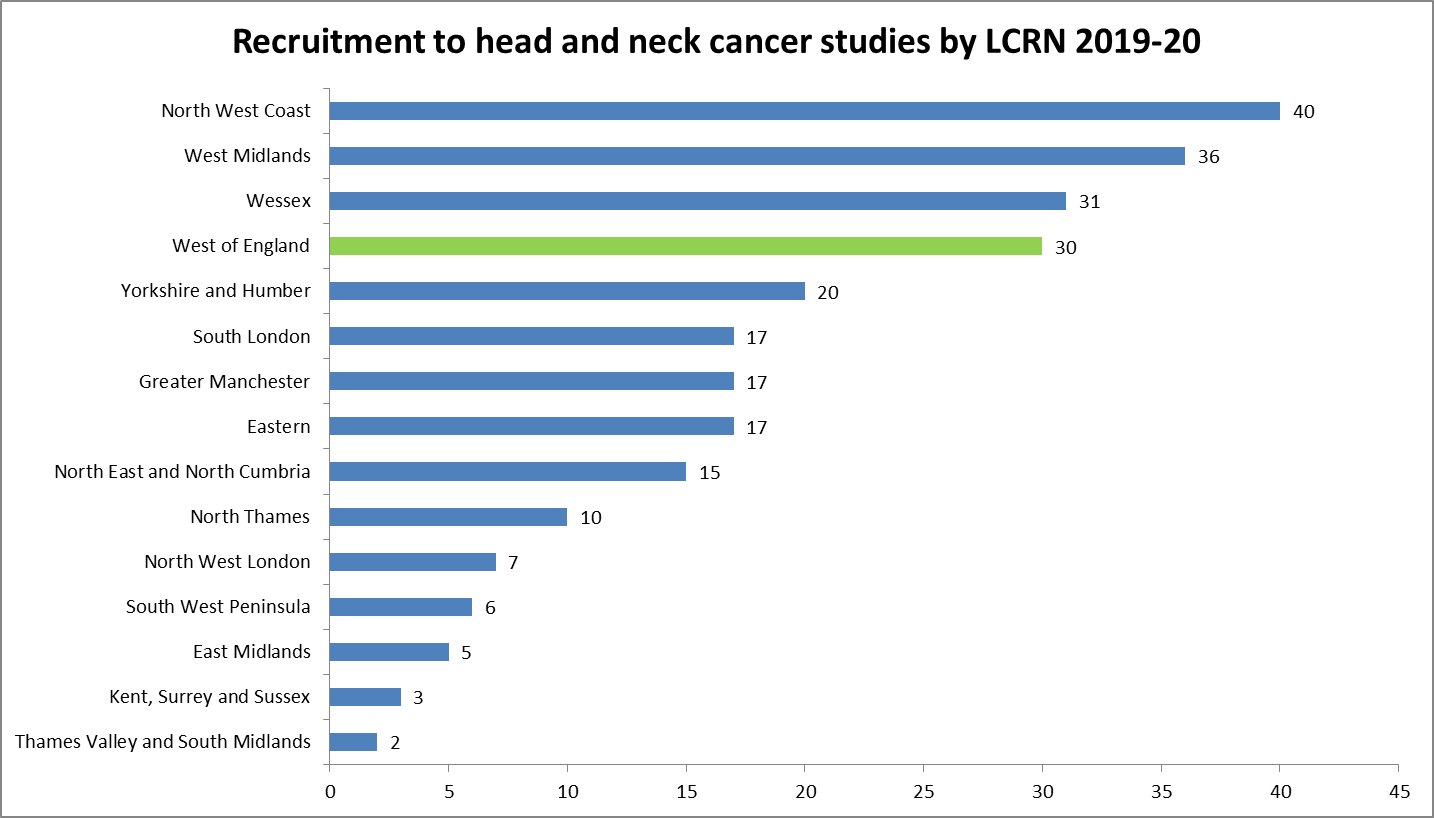 Recruitment and number of Head and neck cancer studies 					2019-20
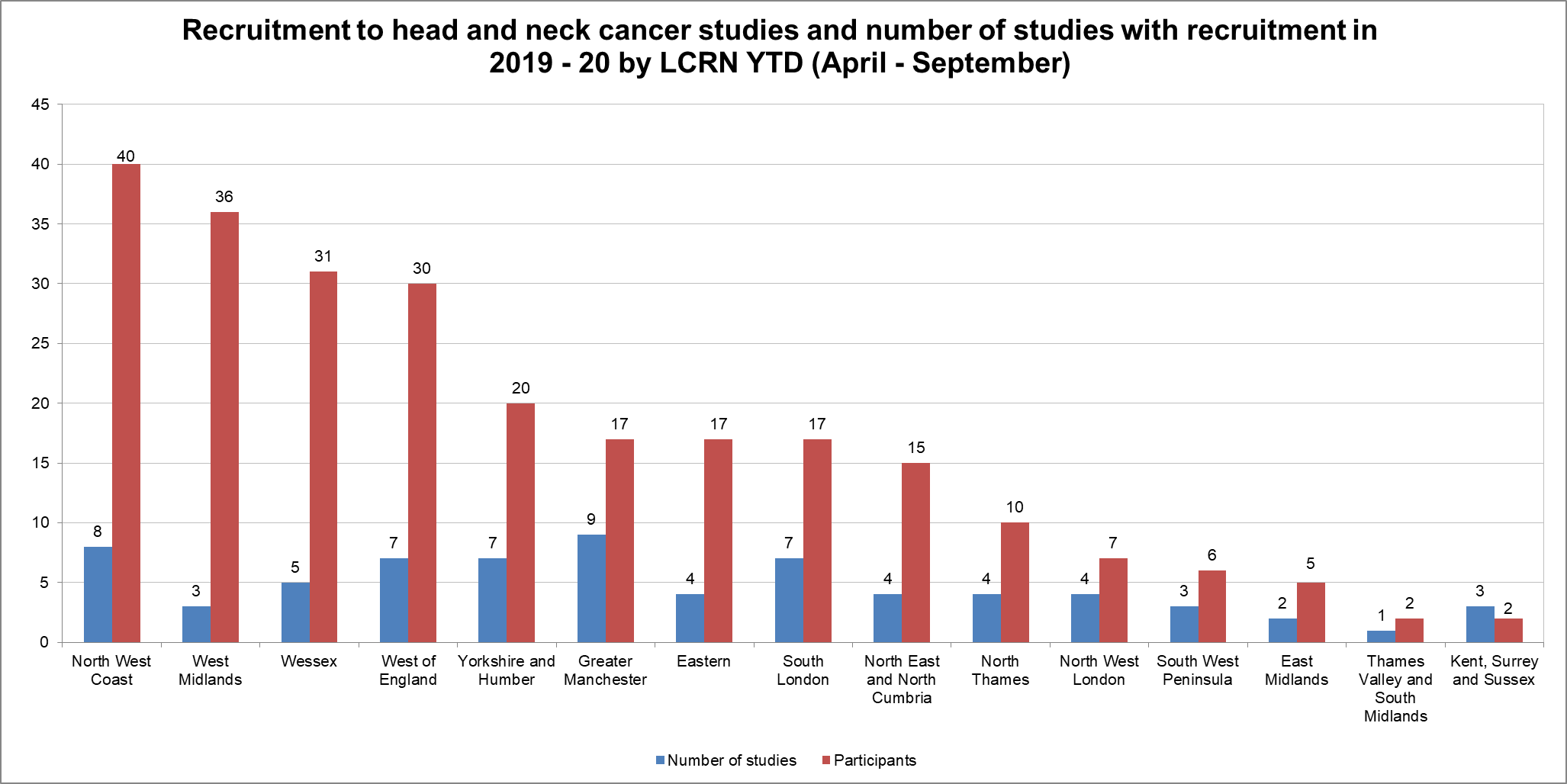 Cancer recruitment to time and target
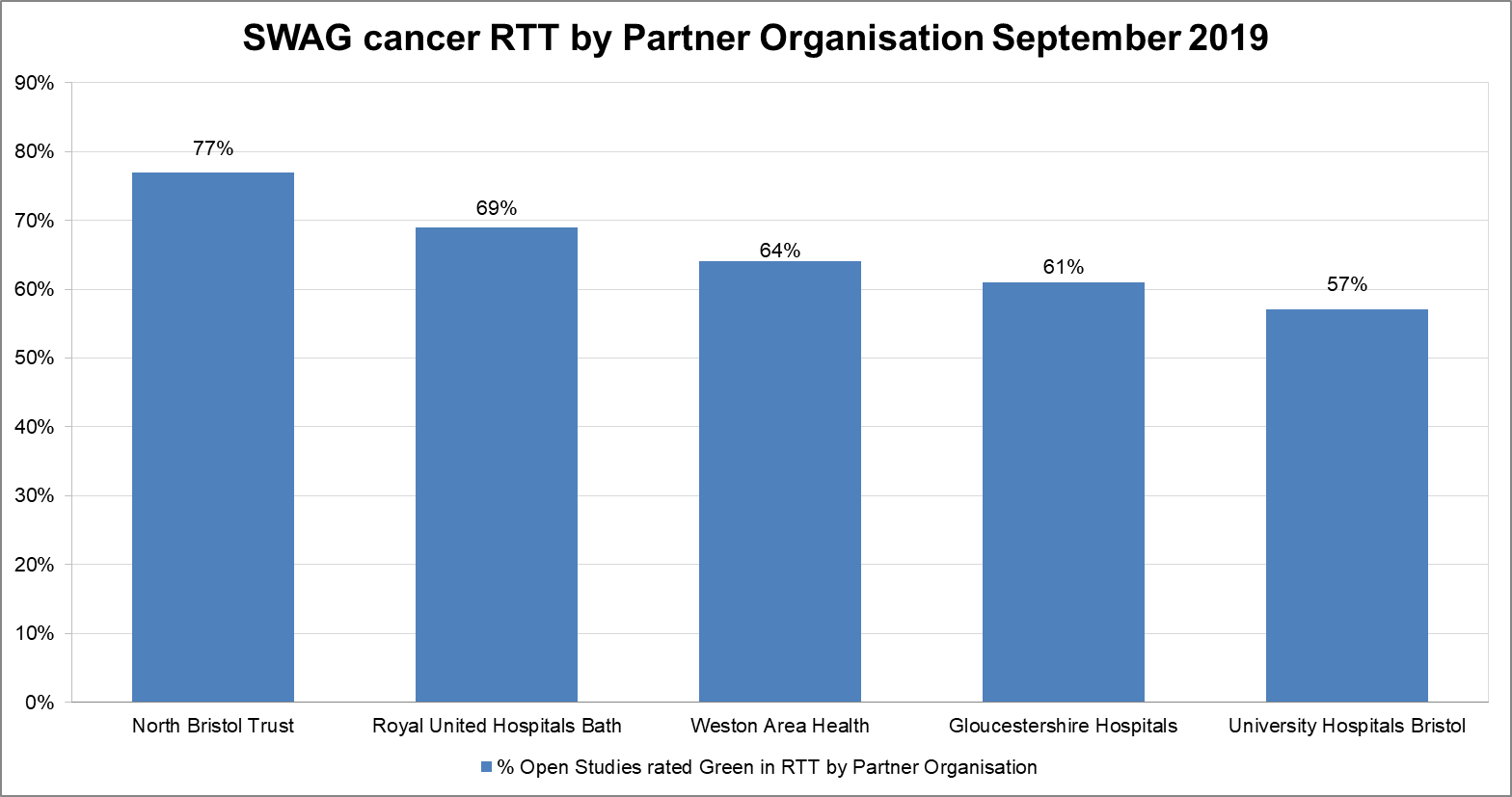 Head and Neck cancer recruitment to time and target across CRN West of England Partner Organisations
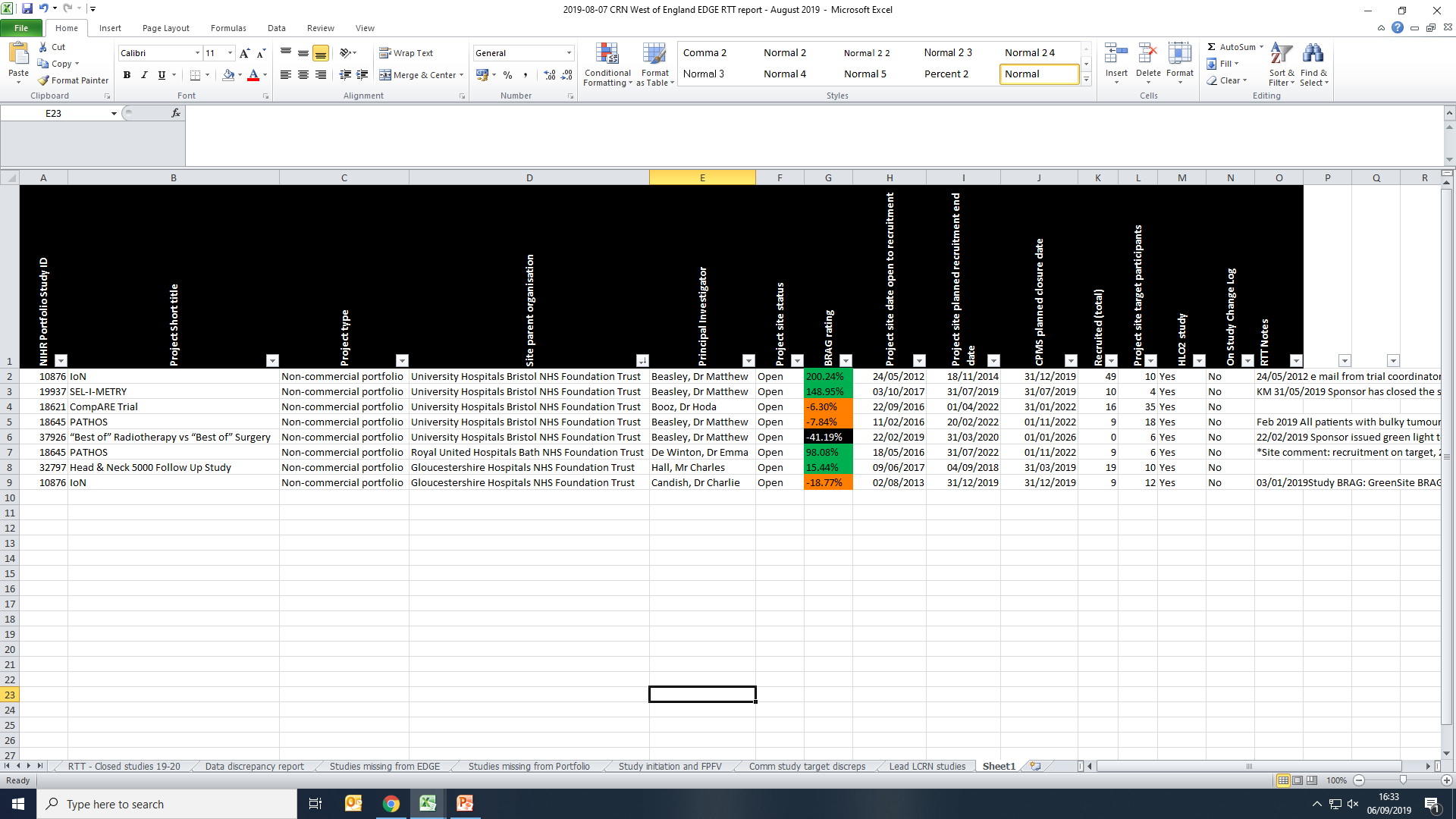 Useful links
https://www.crn.nihr.ac.uk/
National and local network information including training programmes templates, tools, contacts, videos etc.
https://odp.nihr.ac.uk/ 
Open data platform.  Look at performance across whole CRN including all specialty areas
http://csg.ncri.org.uk/portfolio/portfolio-maps/
View current national portfolio of open, closed and ‘in set up’ cancer studies 
https://www.ukctg.nihr.ac.uk/
See which studies are open across the country (will soon be Be Part of Research)
http://public-odp.nihr.ac.uk/ 
Search for a study to fit criteria.  Good for horizon scanning, eligibility criteria
Contacts
Research Delivery Manager – David.Rea@nihr.ac.uk
Research Portfolio Facilitator – Jessica.Bartlett@nihr.ac.uk
Head and neck cancer Sub-specialty Lead - Steve.Thomas@bristol.ac.uk